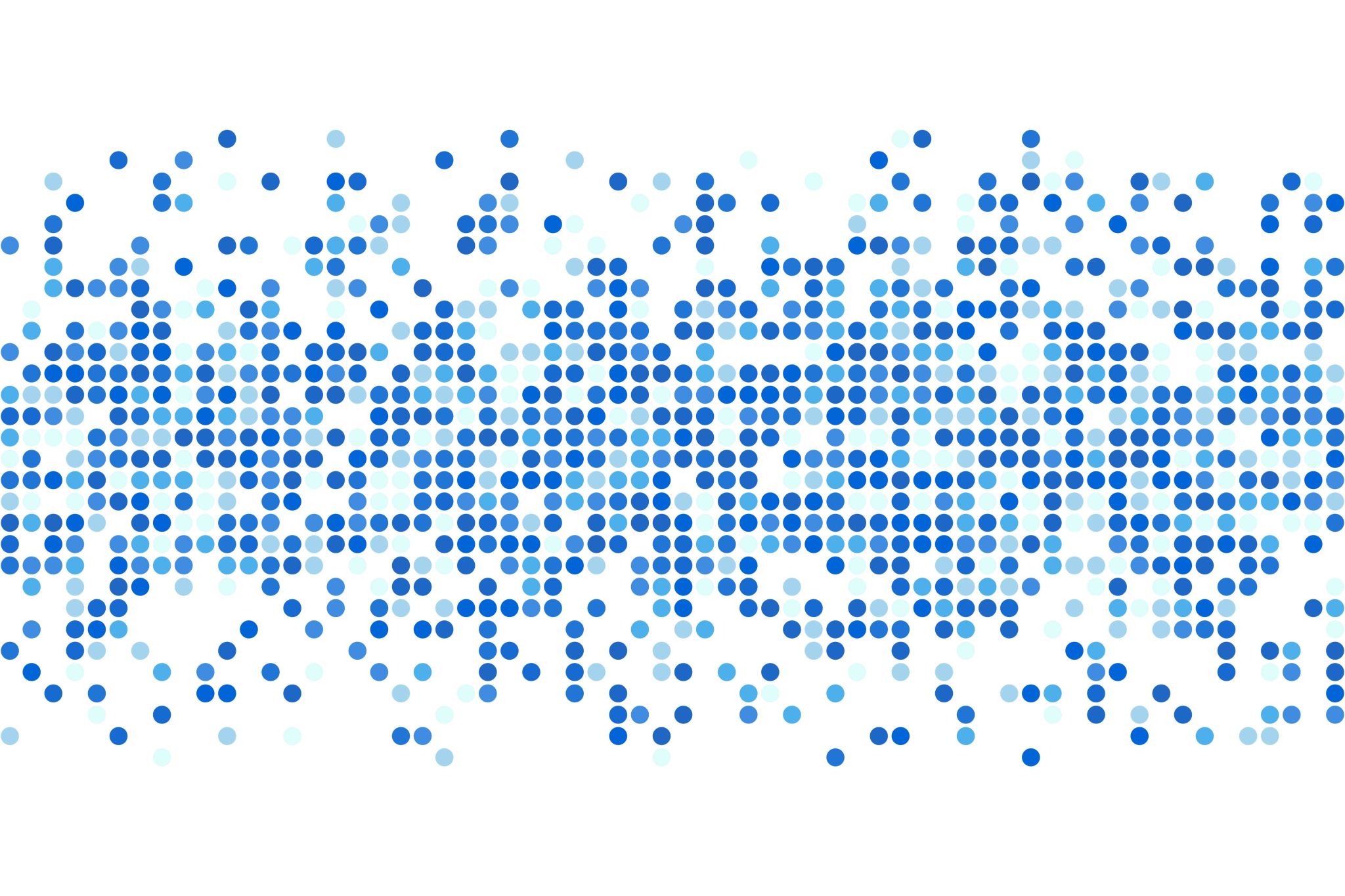 Keeping a Schedule
& why you really want to do it.
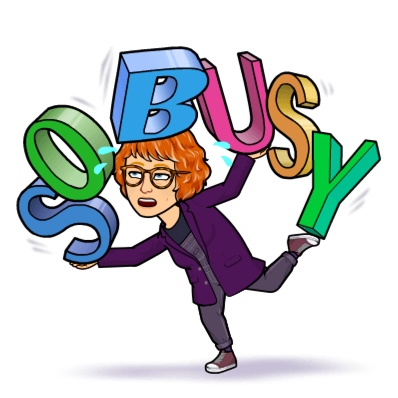 You are a very Busy Person, Yes?
You have a School Life and a Personal Life to balance, and that’s a Lot!
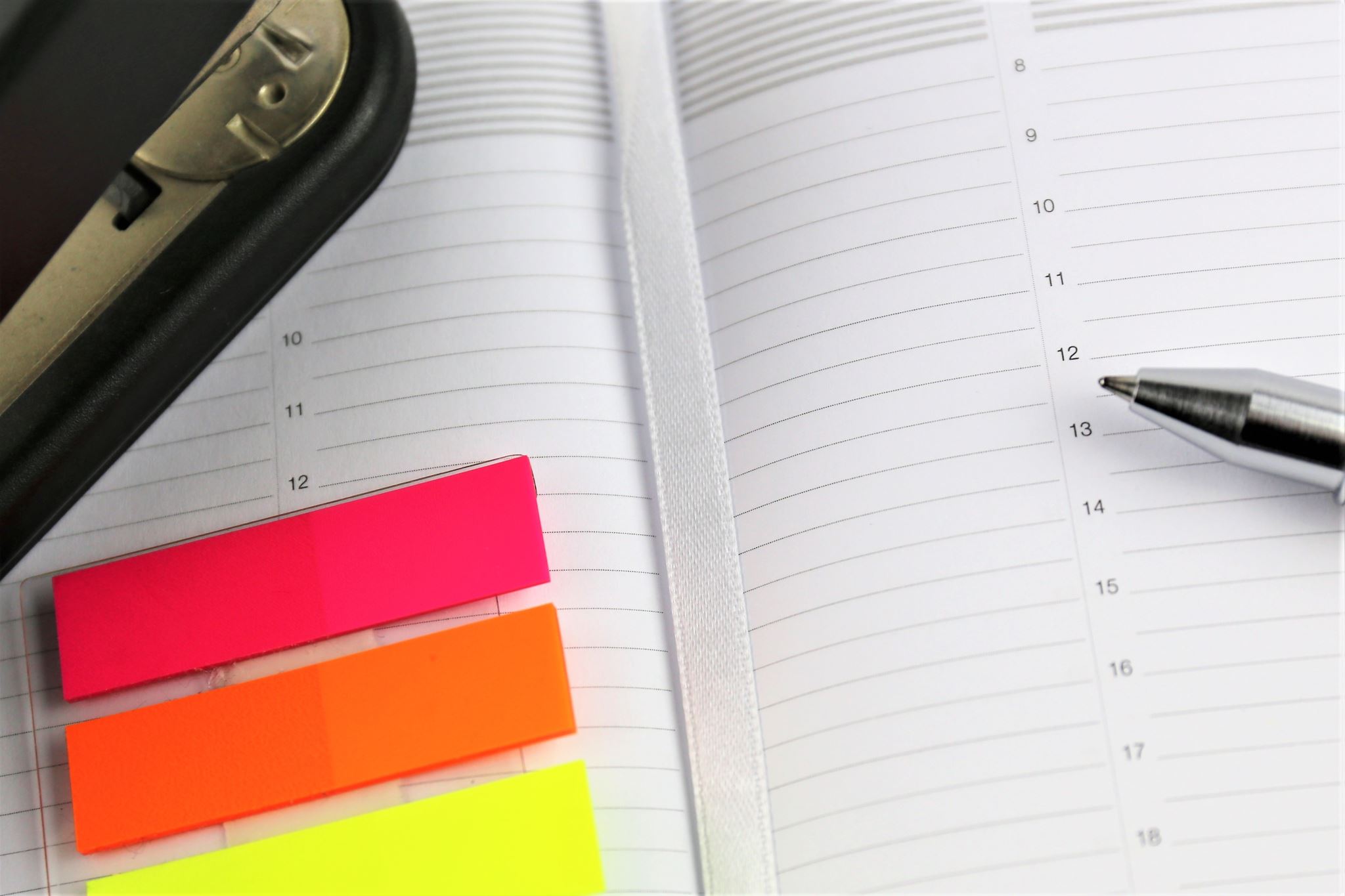 So If you want to Have it all, you need to have a Schedule
Without a Schedule?
You have way too much to keep track of and something is going to get lost or forgotten or you are going to get overwhelmed or stressed out! It’s way too much to remember and that’s how missed assignments and  working all night and missing out on things that matter to you happens!
That’s Why We Provide you with a School Agenda!
It is a little book with a big impact because it lets you keep track of your life – all of it. Not just school!
This helps you make time for everything
Yes, it is meant to help you keep track of assignments, but if you block in classes, homework, due dates, you can also use it to plan YOU TIME! A schedule means you make sure you have a plan to  have school work, extracurriculars and personal time.
The Monthly Calendar is an Overview
This LETS Your make changes as needed, and avoid stress
It lets you see what your month has in store and Plan accordingly!
At home you might keep Week by Week Planner to let you plan The Big Picture and make time for homework, study and Video Games! You block each day out to let you make time for School, work, family, friends and Fun!
Not Planning Leads to Stress, Exhaustion and Anxiety … Not fun!
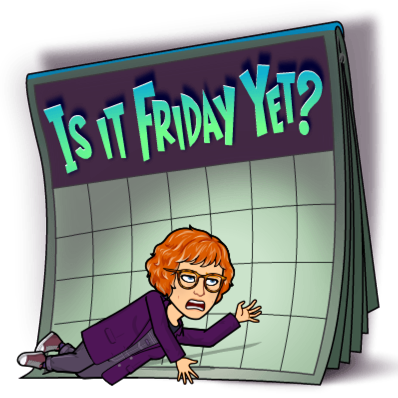 And  we’re going to check in on you and try to help you keep up with your planning so that  you can stay as happy, healthy and on top of things as possible this year!
So we’re going to teach you how to plan!